Complementarian The Who, What, When, Where and Why and How
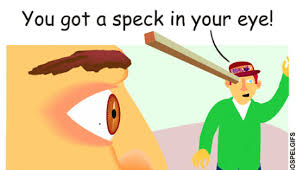 Honor / Accountability
Matt 12:36 36 But I tell you that everyone will have to give account on the day of judgment for every empty word they have spoken. 37 For by your words you will be acquitted, and by your words you will be condemned.”
James 3:1 We people who teach God's message must be very careful. When God judges everybody, he will demand more from us than from other people
Complementarian or EgalitarianThe WhyWhat is the goal. Why are we going through these studiesThat everyone is using their gift from God to its fullest potentialThat women feel confident and competent that they can be used by God just as much as a manThat we are hearing the direction that God is sending us
Complementarian View  The What  It is not a one size fits all 		Labeling
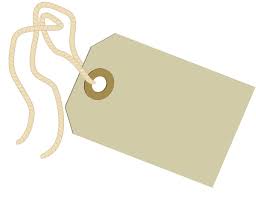 Complementarian The Who 		Ezer not EzraGenesis 2:18 		Helper not subordinate
When God creates Eve, he calls her an ezer kenegdo. “It is not good for the man to be alone, I shall make him [an ezer kenegdo]” (Genesis 2:18 Alter).
The word ezer is used only twenty other places in the entire Old Testament. And in every other instance the person being described is God himself, when you need him to come through for you desperately.
There is no one like the God of Jeshurun, who rides on the heavens to help you ... Blessed are you, O Israel! Who is like you, a people saved by the LORD? He is your shield and helper and your glorious sword. (Deuteronomy 33:26, 29, emphasis added)
I lift up my eyes to the hills — where does my help come from? My help comes from the LORD, the Maker of heaven and earth. (Psalm 121:1–2, emphasis added)
May the LORD answer you when you are in distress; may the name of the God of Jacob protect you. May he send you help. (Psalm 20:1–2, emphasis added)
We wait in hope for the LORD; he is our help and our shield. (Psalm 33:20, emphasis added)
O house of Israel, trust in the LORD—he is their help and shield.O house of Aaron, trust in the LORD—he is their help and shield.You who fear him, trust in the LORD—he is their help and shield. (Psalm 115:9–11, emphasis added)
The Lord God said, “It is not good for the man to be alone. I will make a helper suitable for him.”This resonated last time I said it so I will restate when you have been blessed please do not say to me Oh its all God, God is my partner my friend my helper he wants to do things together.Suitable helper is in no way inferior
Cindy told me that when she realized that she was made in the image of God a suitable helper it gave her incredible confidence, deep purpose and great contentment
Complementarian When This idea works when we treat each other as equals but there are roles
Egalitarian
Full participation
Complementarian
Limited participation
There are roles
But there are roles
Read Ecclesiastes, A man writes from a mans view point
Ecc 3:22 22 So I saw that there is nothing better than that a man should rejoice in his work, for that is his lot.
This alludes to there is something inside a man that is a drive to work.
Solomon is discussing a mans fulfillment in life
What he should be doing and giving his energy to
A Womans fulfillment 	Also her purpose
Prov 31

Trustworthiness
Being a blessing to others
Hardwork
Resourcefulness
Diligence
Generosity
Having a business acumen
Strength
Dignity
Clothed in beauty
Full of wisdom
Honestly there is no passage about men like that
In scripture there is a pattern of men leading
Men what is our role.
The pattern is leading, and leading in the church
Spiritually, servanthood, decision making
Complementarian When		Making each other better
Ecc 4:12
Also, if two lie down together, they will keep warm.    But how can one keep warm alone?12 Though one may be overpowered,    two can defend themselves.A cord of three strands is not quickly broken
Complementarian View 		The Where 	 It Comes from our HeartMatthew 25:21“His master replied, ‘Well done, good and faithful servant! You have been faithful with a few things; I will put you in charge of many things. Come and share your master’s happiness!’ServantPhillipians 2 who being very nature of God did not consider equality with God but made himself nothing taking on the very nature of a SERVANT
In conclusionWherever your study takes you
I cor 10:23 I have the right to do anything,” you say—but not everything is beneficial. “I have the right to do anything”—but not everything is constructive.
Complentarian View					How			Thinking with both hands
In theologians there can be a contrast of thought
Augustine and Immanuel Kant
“Pikuach Nephesh” 	
preservation of Life

Jesus healed on the Sabbath. The disciples ate grain on Sabbath

“ this is wise advice for us in terms of discerning what to do when two commandments conflict with each other. If you choose one over the other chose the one that shows the most love.”
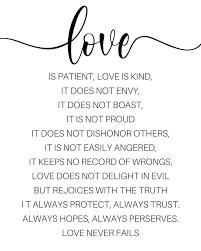